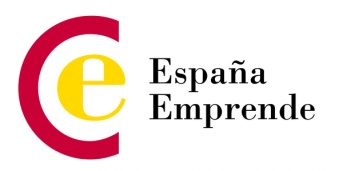 ESPAÑA EMPRENDE 2017
12 de Diciembre de 2017
Taller para empresas y emprendedores
BADAJOZ
Lugar: CANAL CÚBICO
C/ Madre de Dios, 13 – Bajo - 06002 BADAJOZ

Fechas: 18, 19, 20 y 21 de diciembre de 2017,
Horarío: 08:00 a 10:00.


Objetivos:
Uno de los conceptos que más escuchamos en marketing digital es SEO. También escuchamos hablar de SEM y, para una oreja inexperta, es increíble cómo los dos conceptos se pueden confundir. Aunque tienen puntos en común, son muy diferentes.
El objetivo de este taller es tener absolutamente claros ambos conceptos, que pueden ayudar a resolver la vieja ^polémica” de qué diferencia el márketing de la publicidad, y viceversa.




Coste: Gratuito

Más Información:
Telf.: 924 23 46 00 
administracion4@camarabadajoz.org
www.camarabadajoz.es
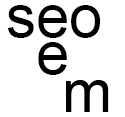 Taller: SEO y SEM: POSICIONAMIENTO Y VIRALIDAD E INTERNET
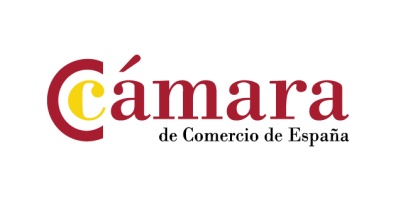 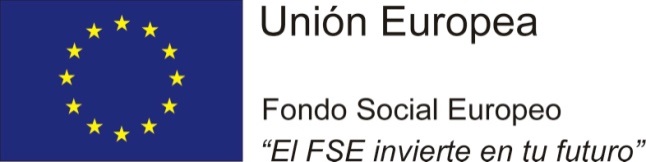 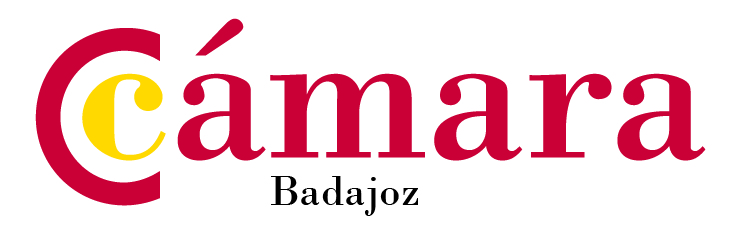 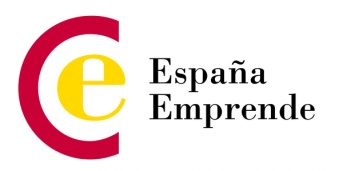 ESPAÑA EMPRENDE 2017
CONTENIDOS






1.- Bienvenida
2.- Introducción al SEO
3.- Introducción al Keyword Research
4.- SEO On Page
5.- SEO Off page
6.- Trabajando SEM - Parte I
7.- Trabajando SEM - Parte II
8.- Tecnología y Herramientas PPC
9.- Otras redes PPC
DOCENTE:
Ángel Monroy García
Director General
Canal Cúbico SL
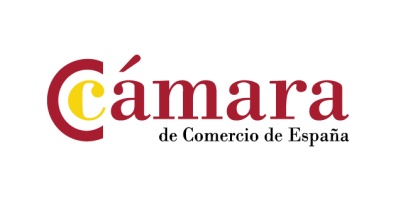 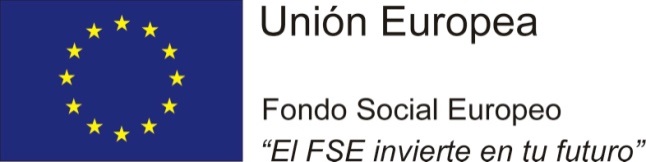 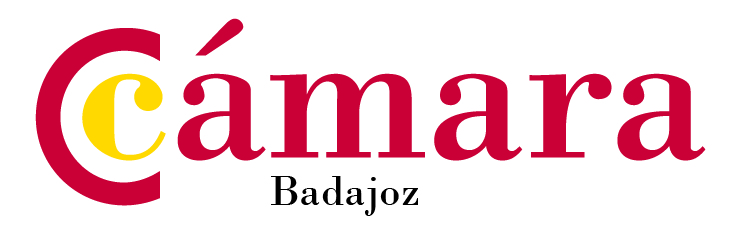